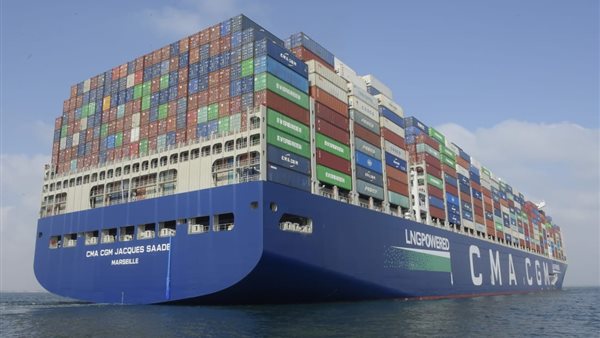 استغلال السفينة كأداة للملاحة البحرية
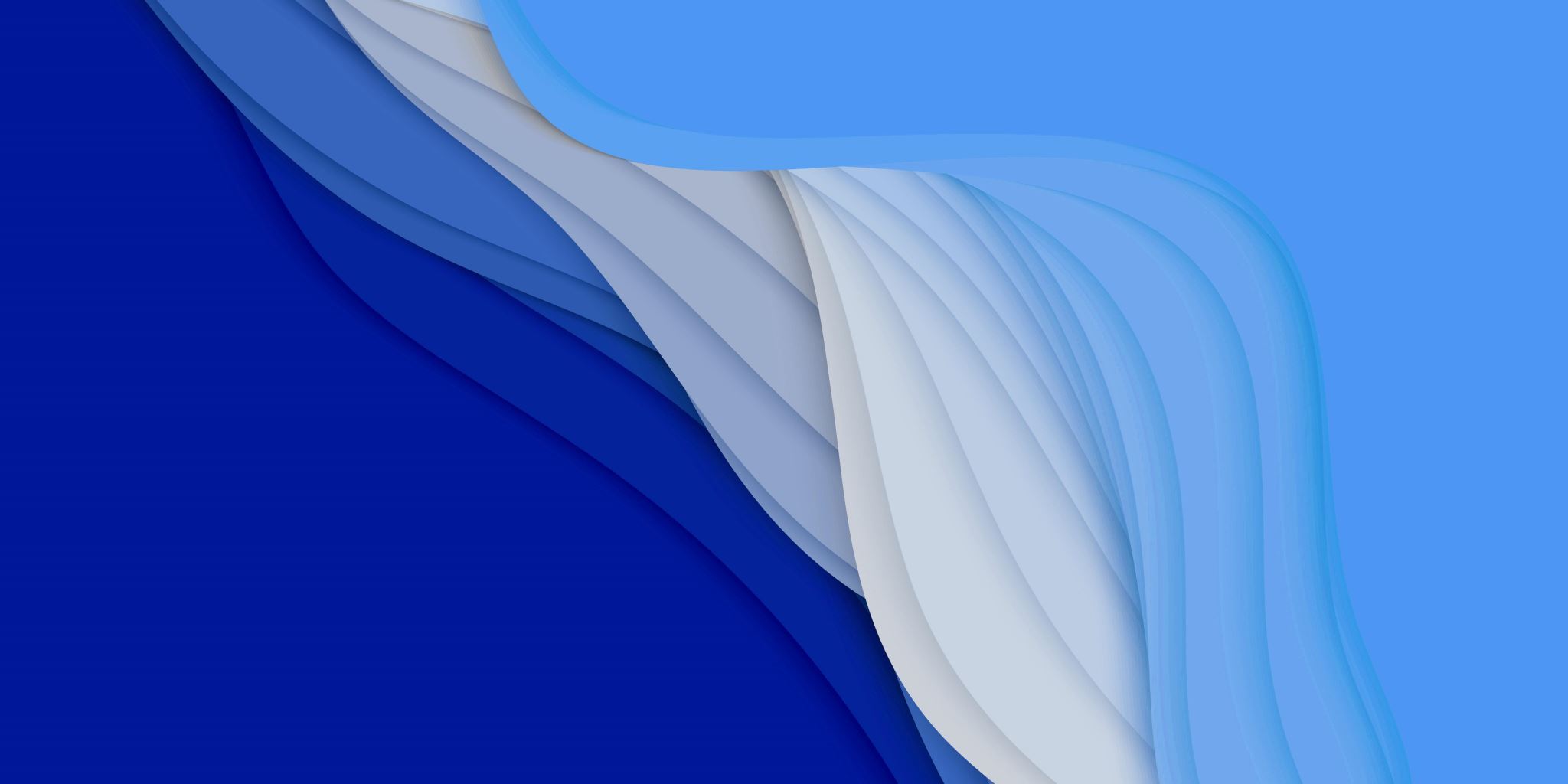 عقود النقل البحري
مصدر أصالة  القانون البحري
الوسط:خصوصية المخاطر البحرية
أطراف عقد النقل البحري هل هو ثنائي أم ثلاثي؟
خصوصية الوثيقة في عقد النقل البحري
وسيلة النقل: السفينة
عمارة بحرية
استغلال السفينة
السفينة أداة لتسيير مشروع تجاري
استغلال لغير النقل
الإنقاذ البحري
القطرالبحري
استغلال السفينة بالإستئجار: 640قا.ب.ج:
مستأجر السفينة بهيكلها
إيجار سفينة غير مجهزة: بهيكلها
يتمتع بالتسيير الملاحي: مجهز
يتمتع بالتسيير التجاري: ناقل
المادة 730قا.ب.ج
عقد يلتزم بمقتضاة المؤجر نظير أجر بأن يضع تحت تصرف المستأجر لمدة محددة سفينة معينة بدون طاقم وبدون أي تجهيز أو تسليح المادة 723 قا.ب.ج
مشارطة الإيجار الزمنية
استئجار السفينة لمدة معينة
المؤجر: يحتفظ بالتسيير الملاحي: مجهز: المادة 700 قا.ب.ج
يتمتع المستأجر بالتسيير التجاري: ناقل
المادة 701 قا.ب.ج
المادة 695 قا.ب.ج:يتعهد المؤجر  بوضع سفينة مزودة بالتجهيز و التسليح تحت تصرف المستأجر لمدة معينة مقابل أجرة
إيجار سفينة مجهزة على أساس الرحلة
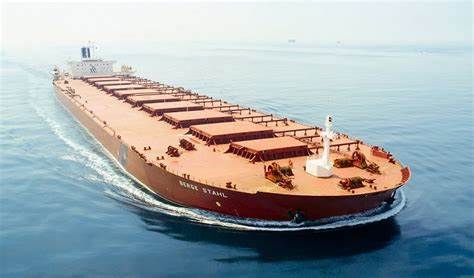 الإيجار على أساس الرحلة: ناقلات الحبوب  و ناقلات النفط
النقل البحري الدولي و البيع الدولي: عقدان مستقلان يشكلان عملية واحدة
النقل البحري الدولي : تنفيذ للإلتزام بالتسليم في عقد بيع دولي
المصطلحات التجارية الدولية
                             : TERMS Incoterms :contraction de l'expression anglaise INternational Commercial
-هي بمثابة شروط لتسليم البضاعة
تحدد التزامات البائع و المشتري في عقد بيع دولي : من  يتعاقد مع الناقل و يتحمل تكاليف النقل؟  في أي نقطة تنتقل المخاطر و الأضرار التي تصيب البضاعة من البائع إلى المشتري
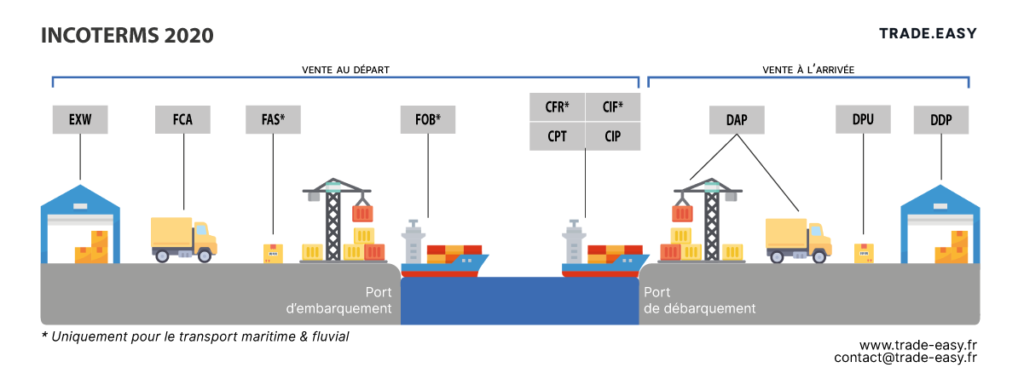 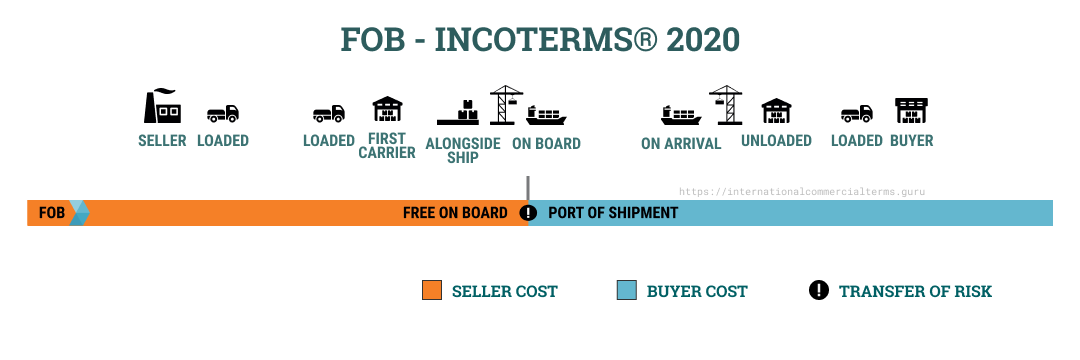 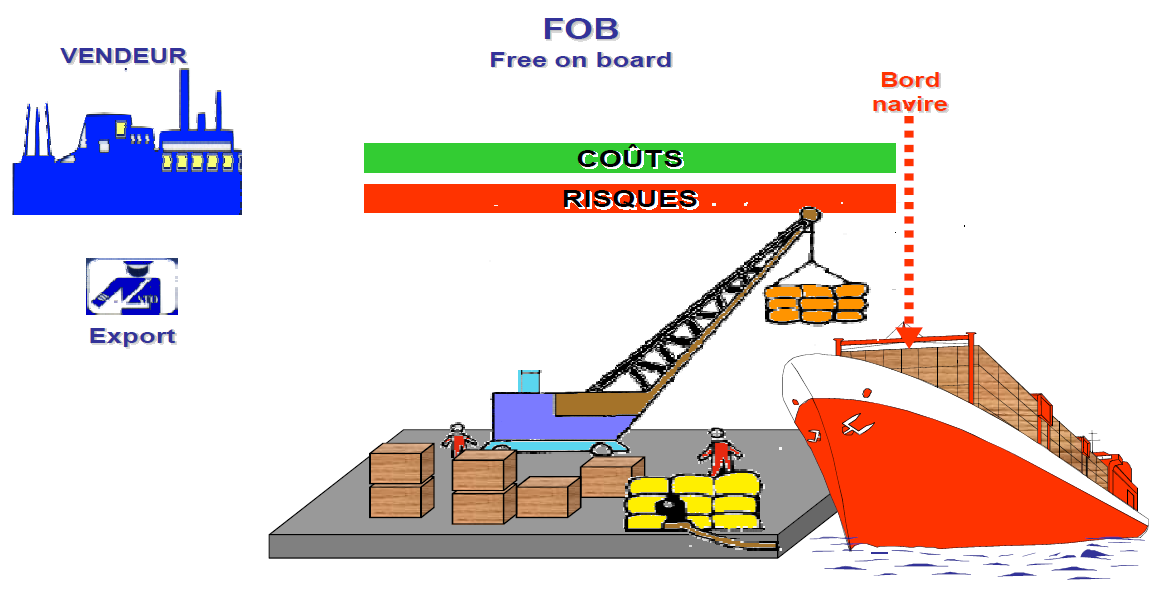 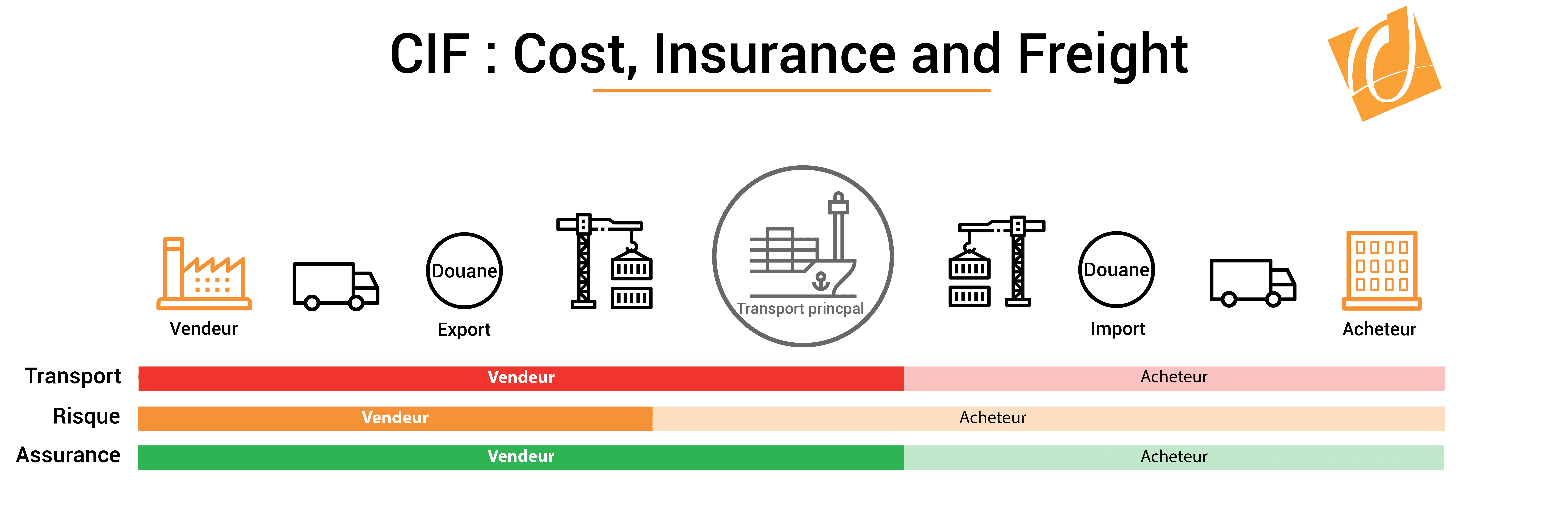 اتفاقية توحيد بعض القواعد المتعلقة بسندات الشحن
هي اتفاقية بروكسل لـ25 أوت 1924 دخلت حيز النفاذ 1932
انضمت الجزائر إلى اتفاقية بروكسل دو ن تعديلاتها بموجب المرسوم 64_71 ل ,02/03/1964،وصدر القانون البحري الجزائري بموجب
 الأمر 76-80المعدل و المتمم بالأمر 98-05المؤرخ في 25/06/1998و القانون10-04 ل15/08/2010 
عدلت المعاهدة بموجب بروتوكول لاهاي فيسبي ل 23/02/1968و
 الذي دخل حيز النفاذ بتاريخ23/06/1977 و بروتوكول
 21/12/1979 و الذي دخل حيز النفاذ في 14/02/1987.
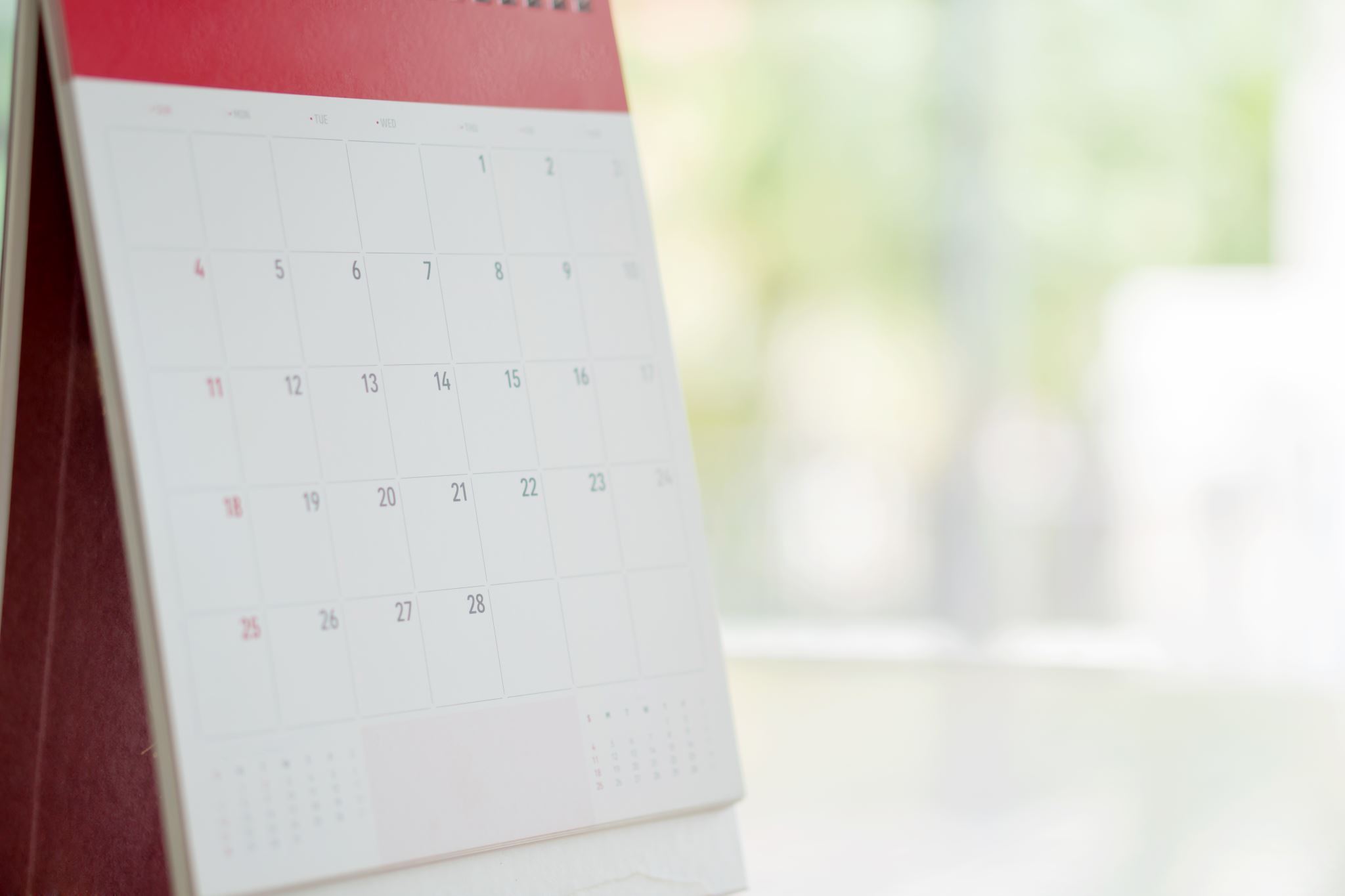 نطاق تطبيق إتفاقية بروكسل: المادة 10من بروتوكول لاهاي فيسبي
نقل البضائع بين موانئ تابعة الدولتين مختلفتين
صدور سند الشحن في دولة متعاقدة
أو أن يتم الشحن في دولة متعاقدة

الشحن في ميناء فرنسا   
مصادقة على بروتكول 1968
التفريغ في ميناء الجزائر
مصادقة على اتفاقية 1924
شرط الإحالة إلى اتفاقية بروكسل: شرط Paramout
نطاق تطبيق اتفاقية بروكسل-تابع-
البضائع في اتفاقية بروكسل
الحيوانات الحية و حمولة السطح  لا تعد بضائع في اتفاقية بروكسل: حيث يترك النقل فيهما لاتفاق خاص
من الشحن إلى التفريغ